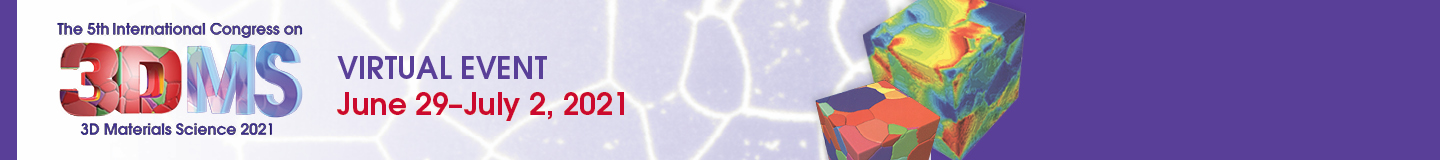 Register
Today!
The 5th International Congress on 3D Materials Science (3DMS 2021) is the premier forum for 3D materials science to discuss state-of-the-art practices and roadmap the key areas of future research. 

Connect with colleagues in 3D materials science at 3DMS 2021.
The congress program includes, but is not limited to, the following technical topics: 
Methods for materials simulation and modeling
3D data processing and reconstruction algorithms
Process-microstructure-property relationships in 3D
Materials dynamics in 3D
New characterization methods
Machine learning

For details and to complete registration, visit: www.tms.org/3DMS2021